Chat about chat: both sides of the story
Claire Wotherspoon, The Open University/SpringShare
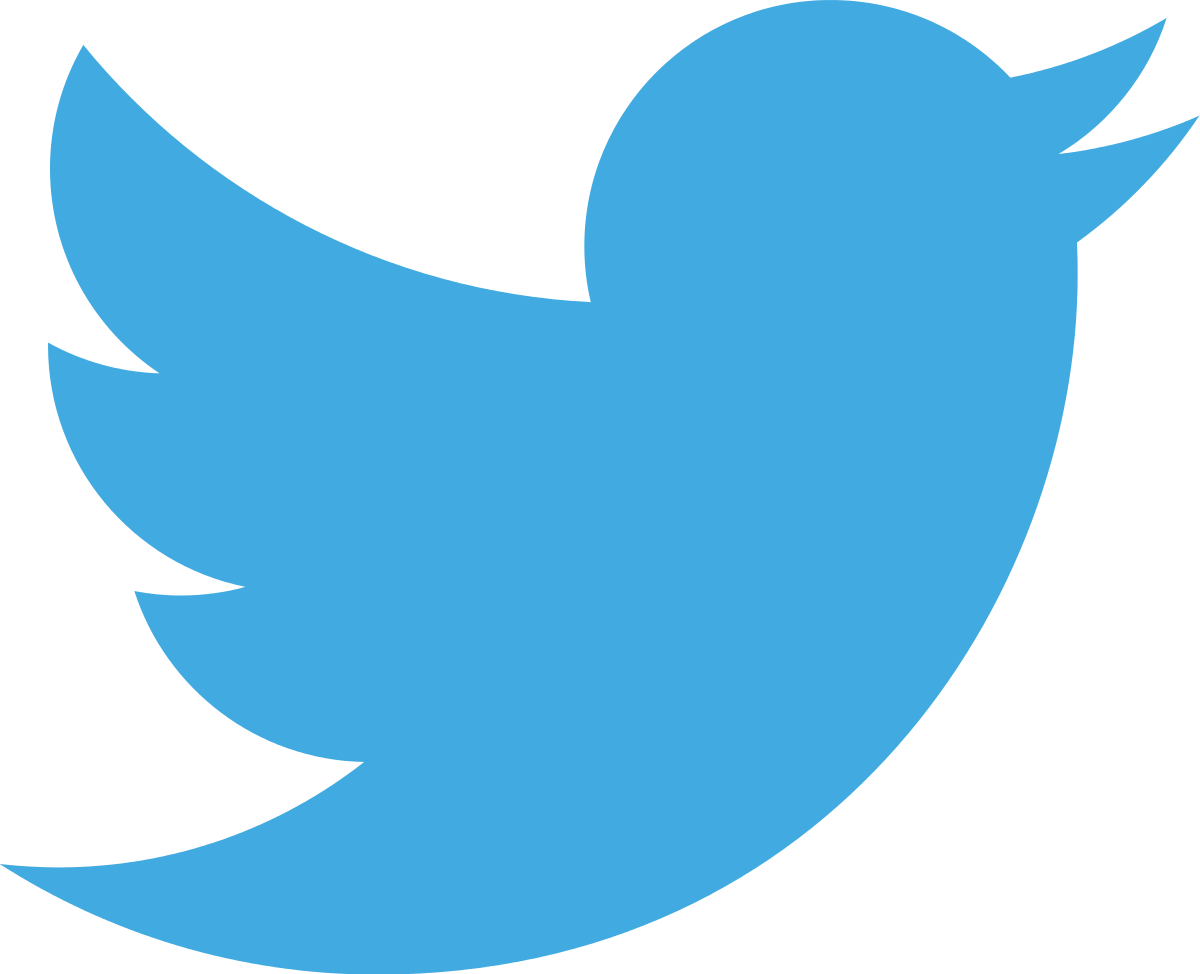 @Lib_Claire
claire.wotherspoon@open.ac.uk
cwotherspoon@springshare.com
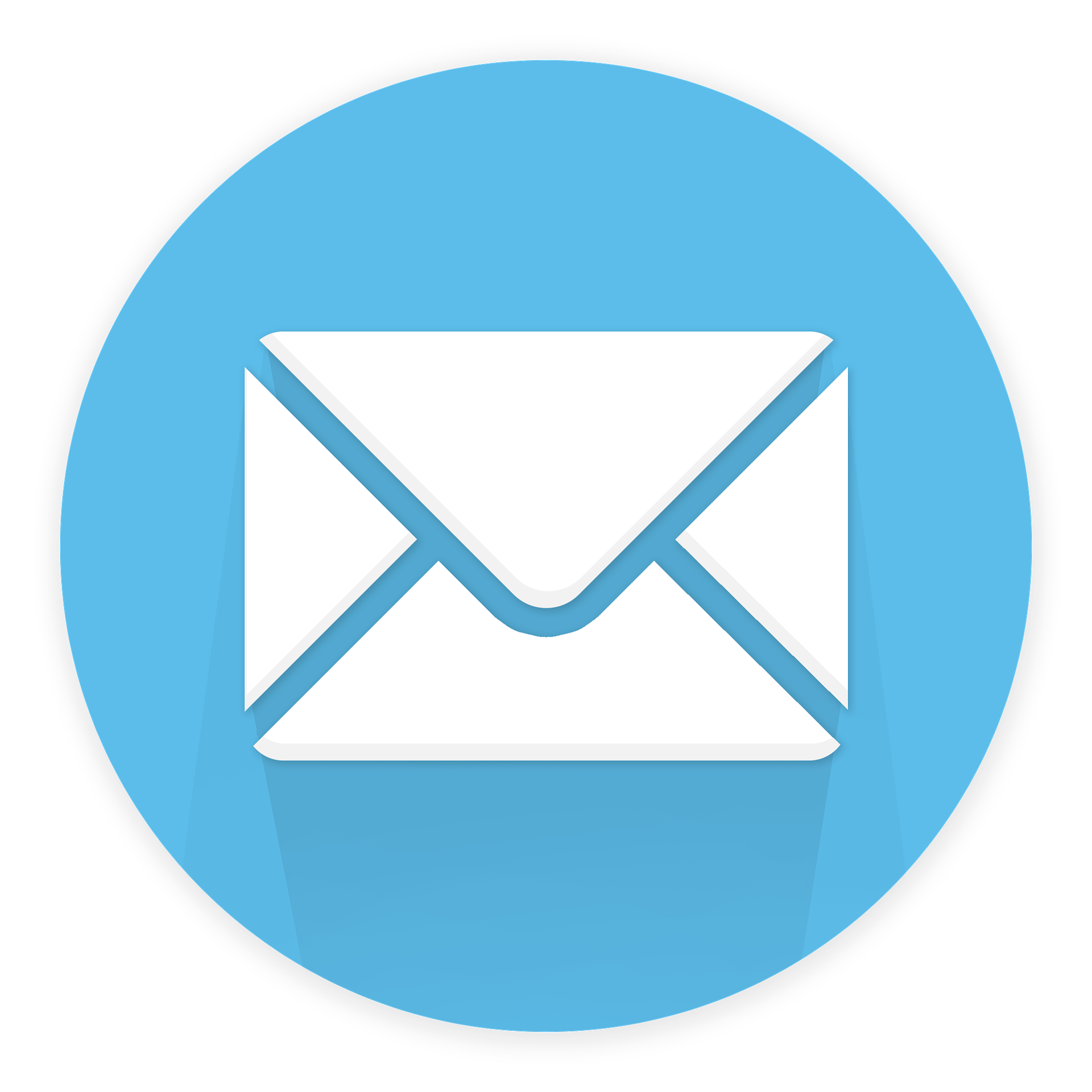 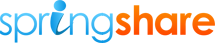 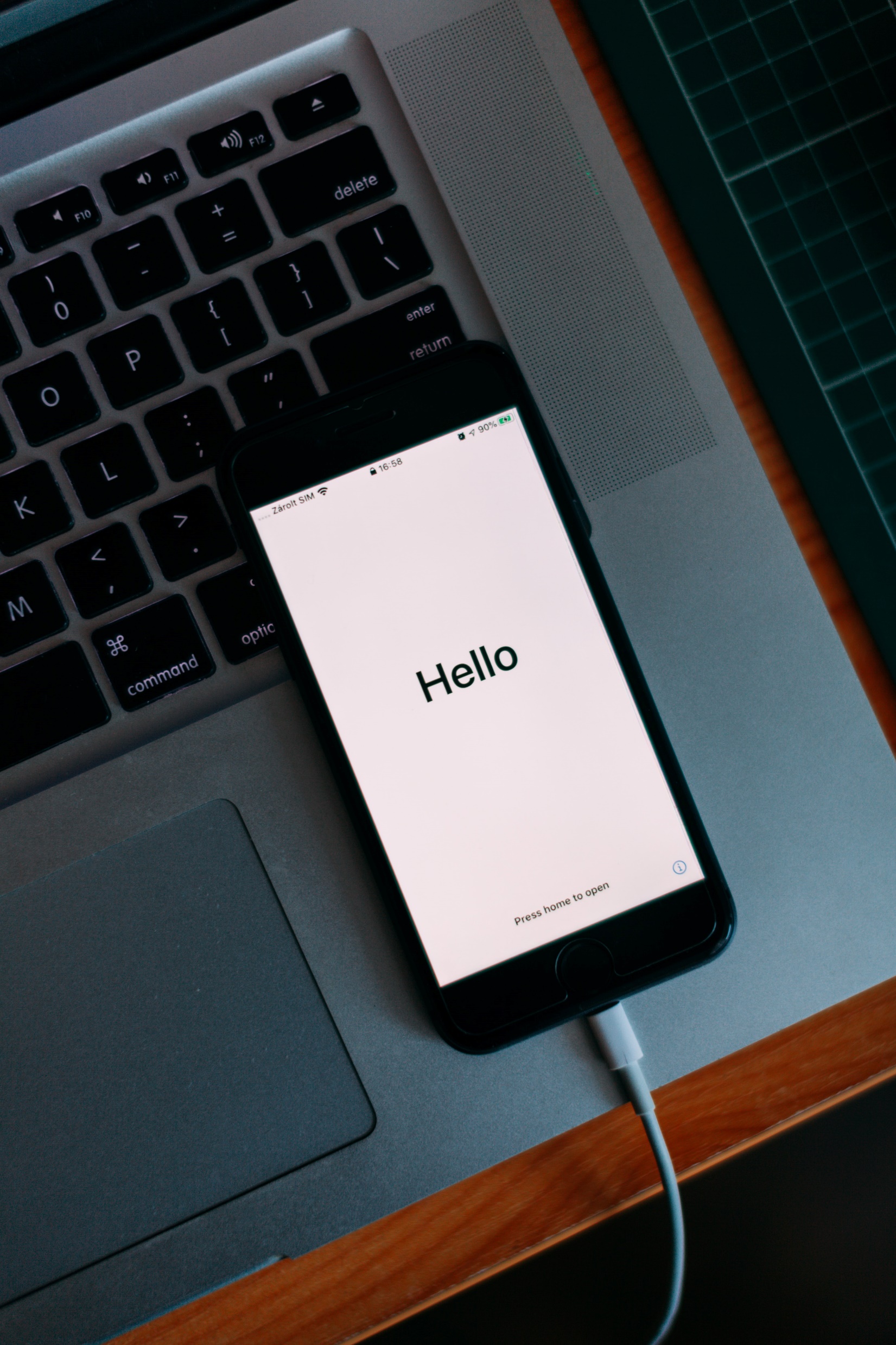 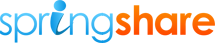 KEY GUIDANCE
Remember the ‘basics’
Terminology
Feedback
Image by Szabo Viktor on Unsplash
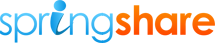 REMEMBER THE ‘BASICS’
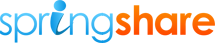 REMEMBER THE ‘BASICS’
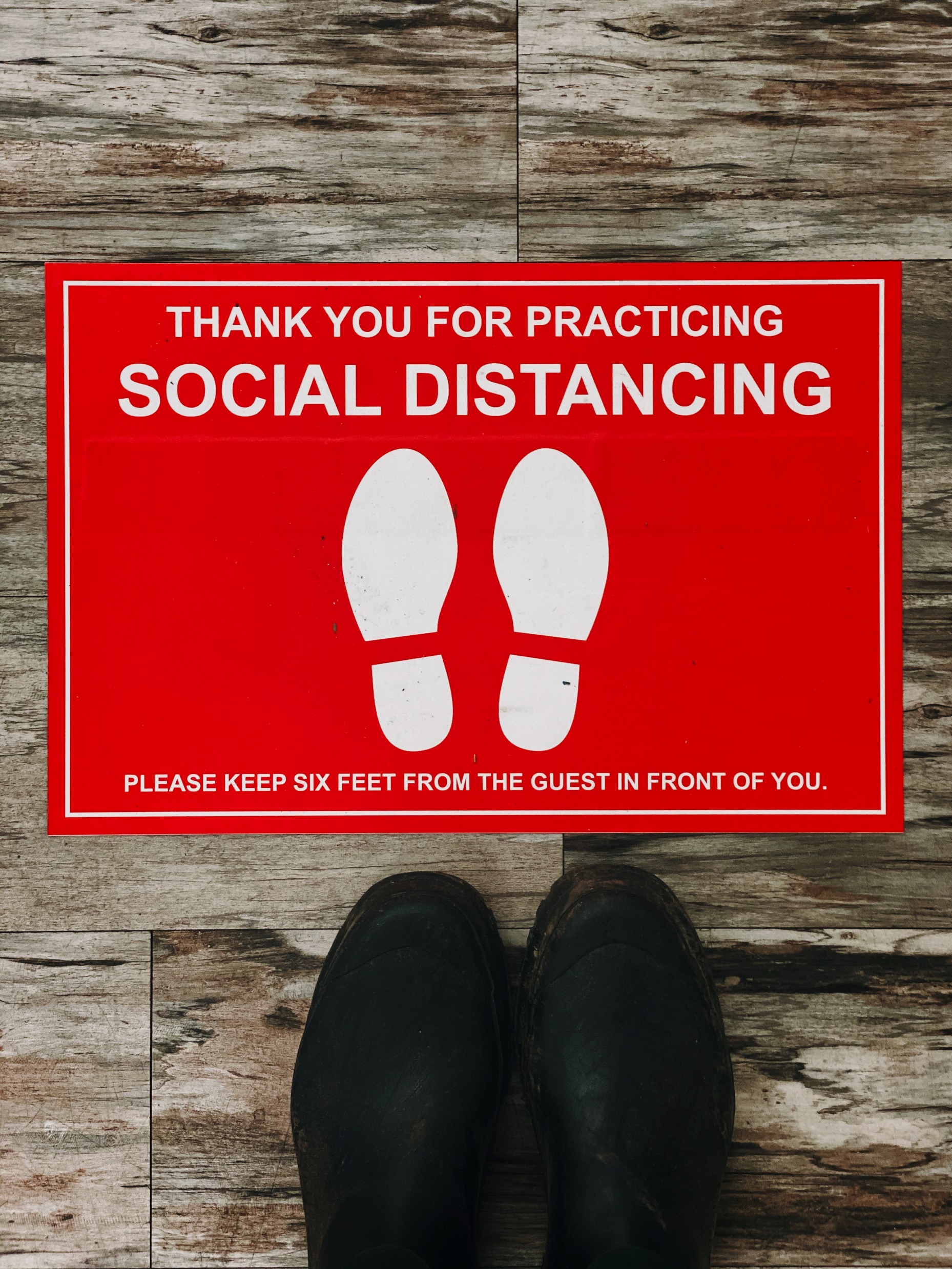 Think of 24/7 librarians as library patrons
User expectations of after-hours
Varying practices
Pandemic planning
Interlibrary loans
Study space
Photo by Jon Tyson on Unsplash
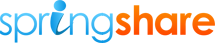 TERMINOLOGY
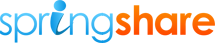 TERMINOLOGY
Does you library have a collection of books that are usually available to students for a period of 2-4 hours?
If so, what do you call that collection?
Can you think of any alternative names that other organisations might call such a collection?
Add your thoughts to the chat
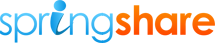 TERMINOLOGY
Here are some that I have come across:
Course reserves
High demand
Short loan
2-hour loan
Reserve
Reference
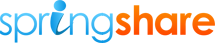 FEEDBACK
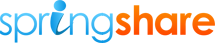 FEEDBACK
LibAnswers feedback option
Share how librarian could improve interaction
Two-way feedback: what can your library take from the interaction?
Remember the positives
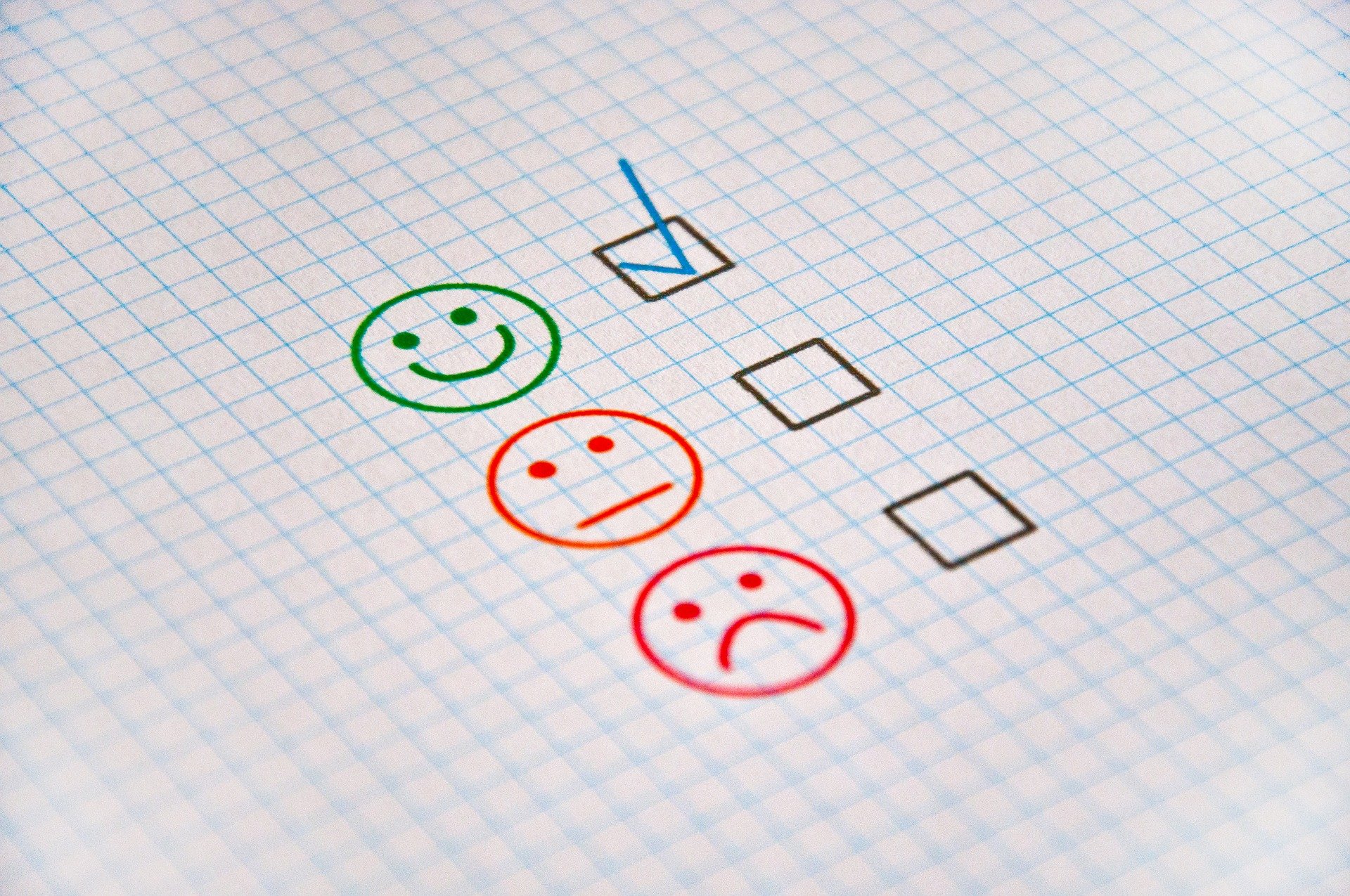 Image by athree23 from Pixabay
THANK YOU
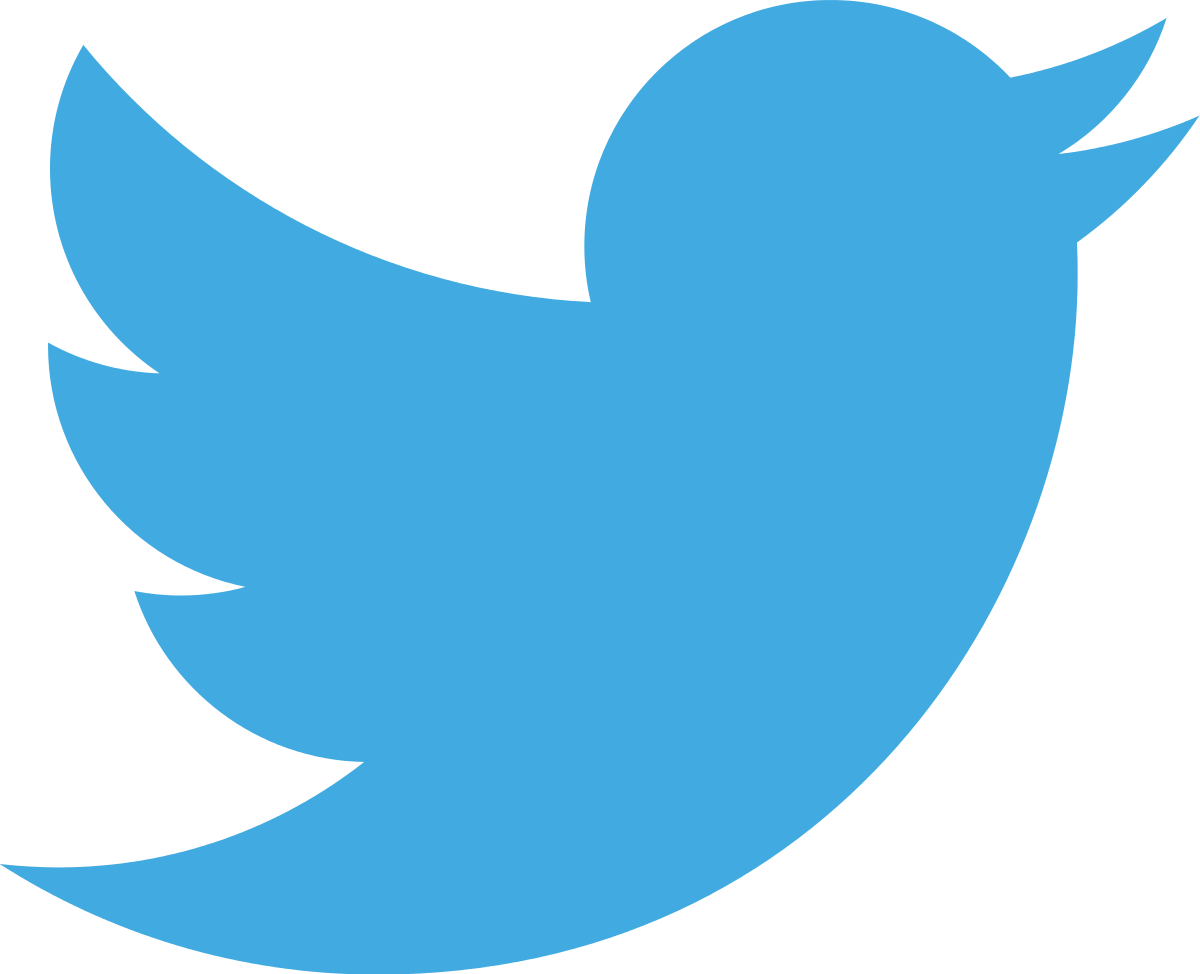 @Lib_Claire
claire.wotherspoon@open.ac.uk
cwotherspoon@springshare.com
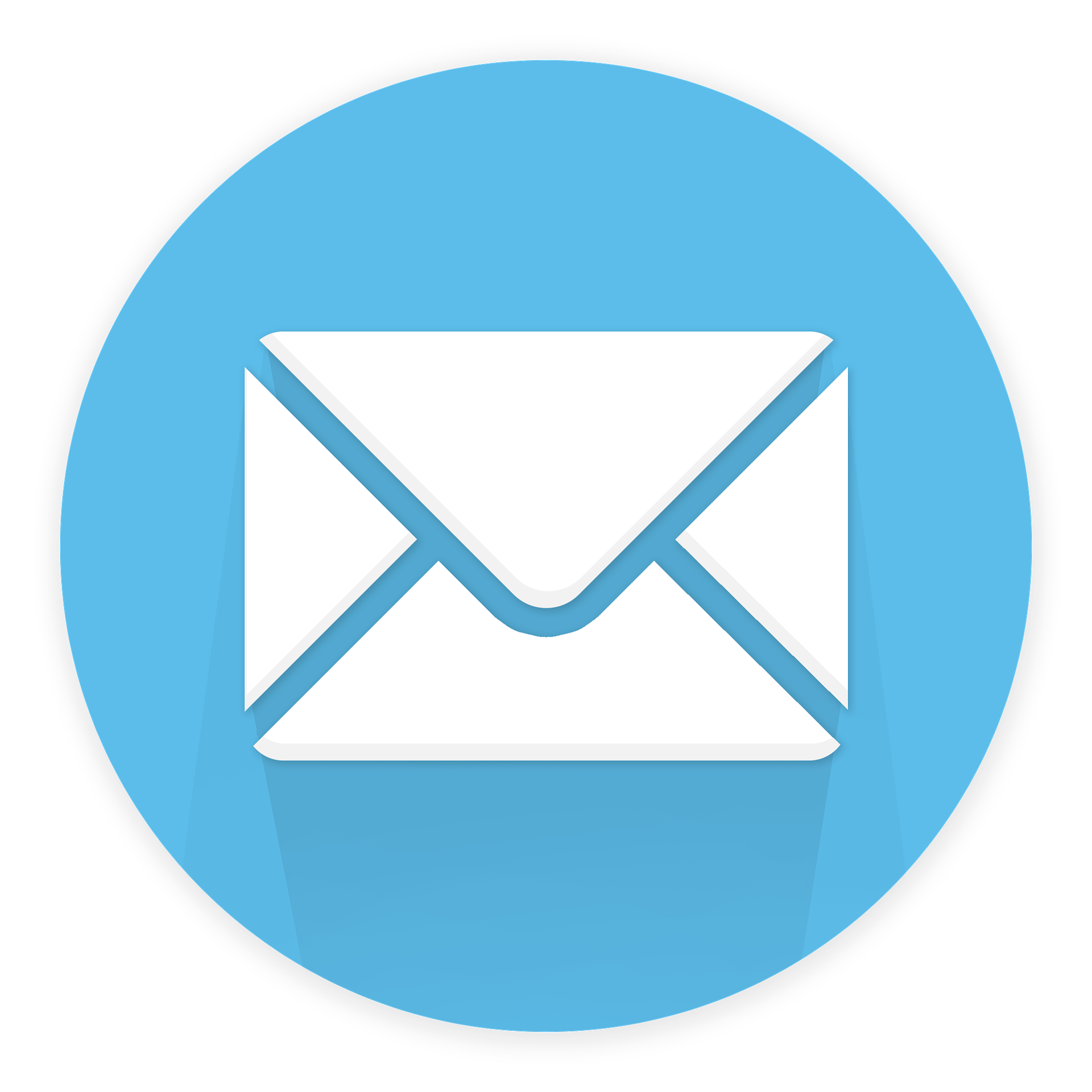 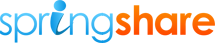